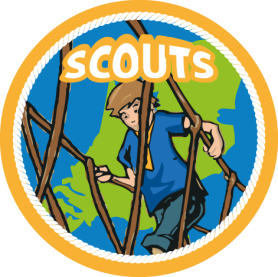 RSW 2016!
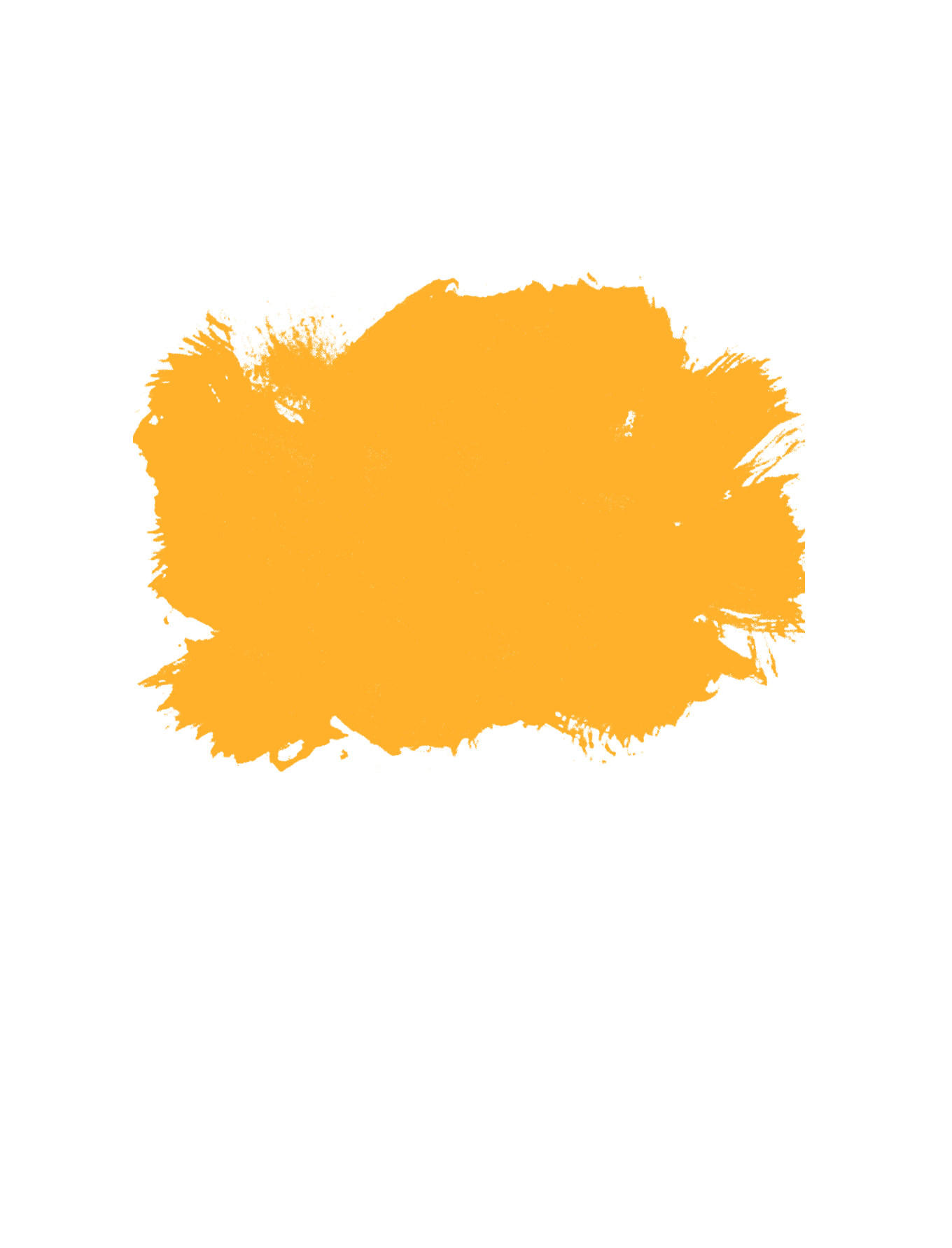 Back to the future
“De toekomstboom”
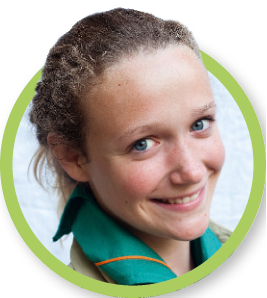 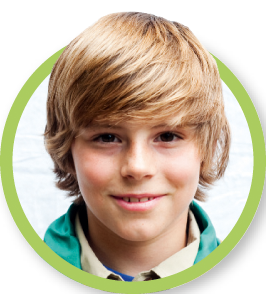 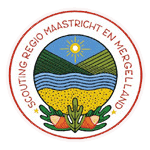 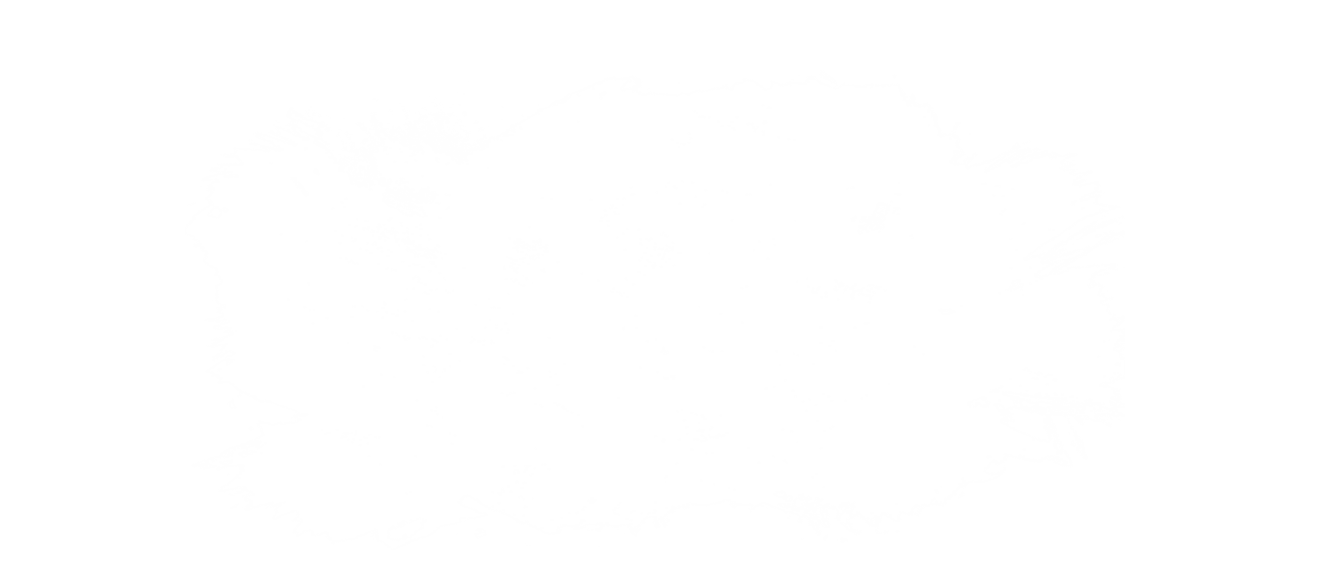 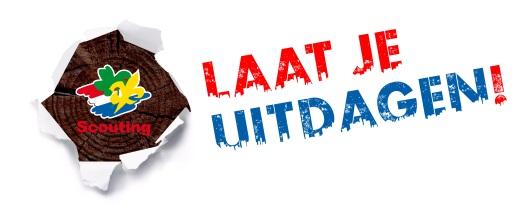 Welkom!
Algemeen
Vrijdag
Zaterdag
Zondag
Jury
Vragen
Algemeen
In de bossen van Zutendaal;
Verdeling van het terrein;
Bij wie kan je waarvoor terecht en hoe herken je deze mensen?
Subkamphoofden
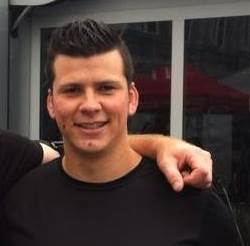 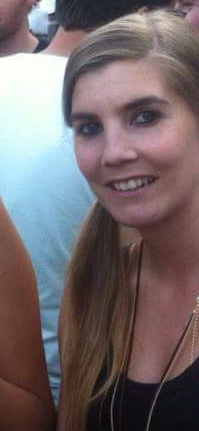 Stefan
Nancy
Melissa
Vrijdag
Aankomst tussen 18.00 – 18.30 uur
Melden met subgroep
Opbouw om 19.00 uur
Avondspel
Nachtrust
Zaterdag
Foerageren/ontbijt
Tocht en technieken
Koken
Bezoekersavond & Presentatie thuisopdracht
Avondspel 
Nachtrust
Tocht & Technieken
Roelie
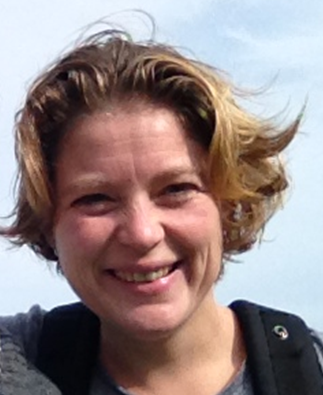 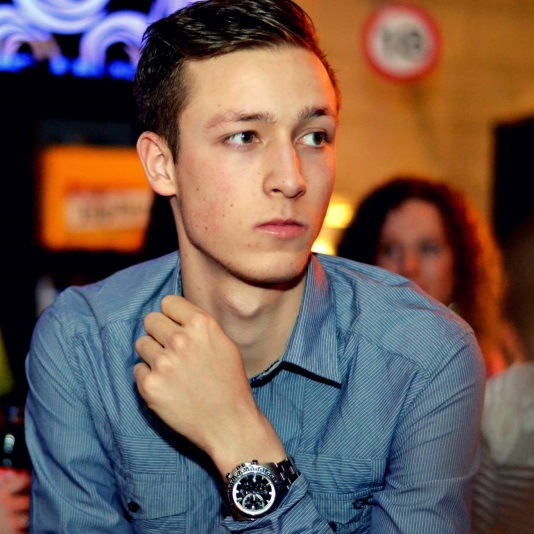 Paul
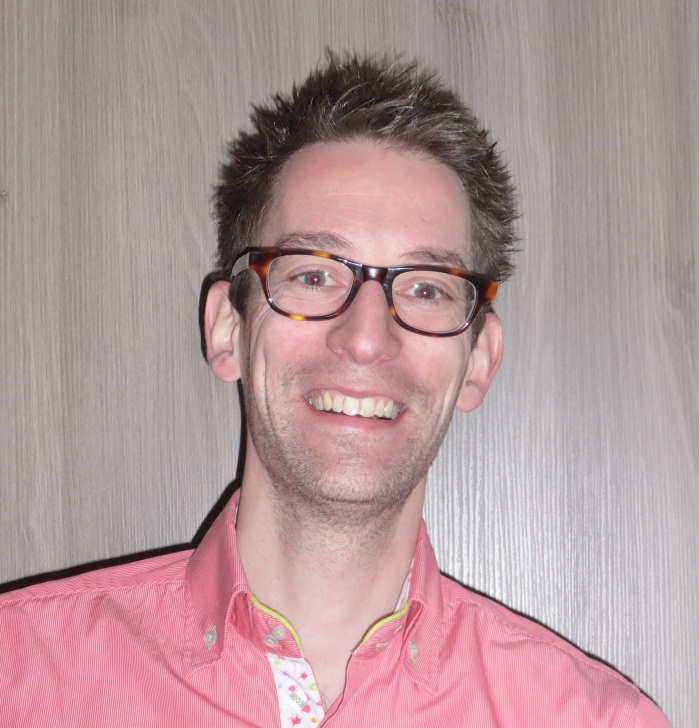 Levi
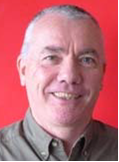 Stefan
Bas
Tocht en technieken (1)
Hike die de hele zaterdag duurt
Combinatie van tocht & technieken

Waar moet je aan denken:
Ken de tochttechnieken, anders verdwaal je
Ken de algemene scoutingtechnieken (sjorren, knopen leggen, vuurtje stoken, etc.)
Kijk de film “BACK TO THE FUTURE” deel 1
Tocht en technieken (2)
Wat neem je als groep mee:
Kompas
Kaarthoekmeter (1:20.000) met gradenboog
Scoutskompas/scoutsgids 
Veiligheidshesjes voor iedereen
Pen en papier

Wat neem je zelf nog mee:
Goede wandelschoenen!
Rugzak voor je lunch, drinken, etc.
Fourage
Francois
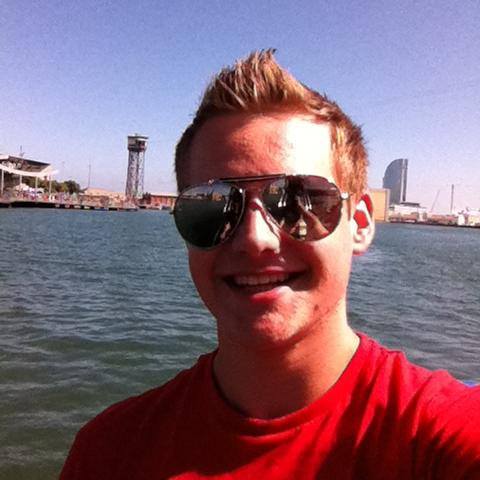 Rezi
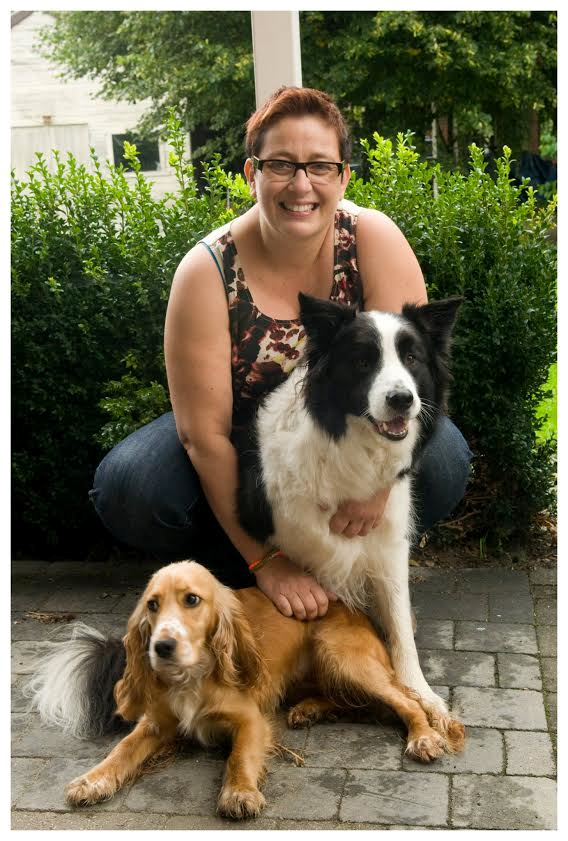 Ivo
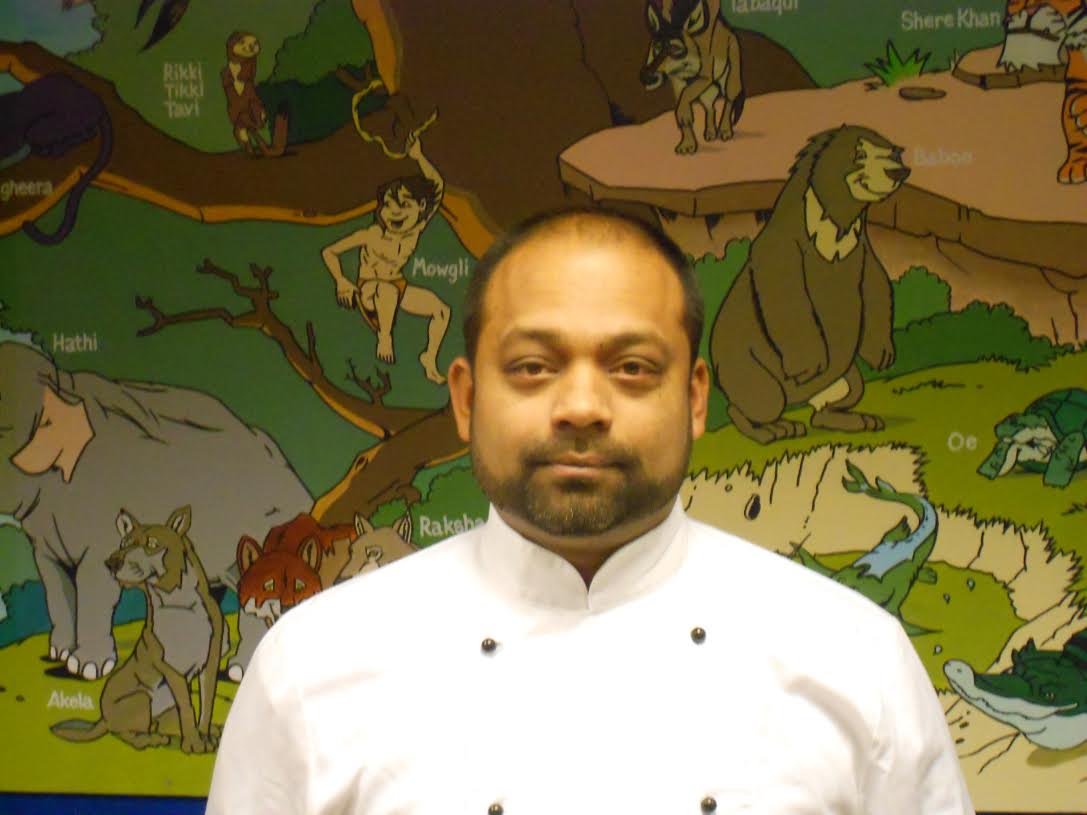 Koken
Maak je eten binnen het thema: 
	“Back to the future, de toekomstboom”
Menukaart in thema

Voorgerecht: 	Verse soep 
			Op fastfoodwijze presenteren!
Hoofdgerecht: 	Hamburgers 
			Zo origineel mogelijk maken naar eigen inzicht
Nagerecht:	Naar keuze, binnen het thema
			

Denk aan de schijf van vijf! 
Zorg dus ook voor groente of sla voor erbij!
Koken
Wat krijg je van ons:
Hamburgerbroodjes (grote, Italiaanse bol)
Gehakt om zelf hamburgers te maken 
Brood voor ontbijt en lunch
Fles Ranja
Warme chocomel vrijdagavond
Traktatie zaterdagavond
Wat neem je zelf mee:
Overig drinken
Beleg voor ontbijt en lunch
Ingrediënten voor zaterdagavond
Lege voorraaddoos voor je beleg
Vegetarisch? Allergieën? Geef het  aan ons door!!
Thema
Klik hier voor het thema-filmpje
Thema
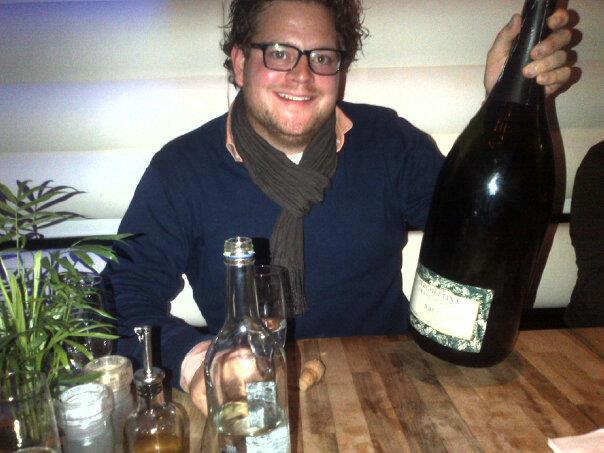 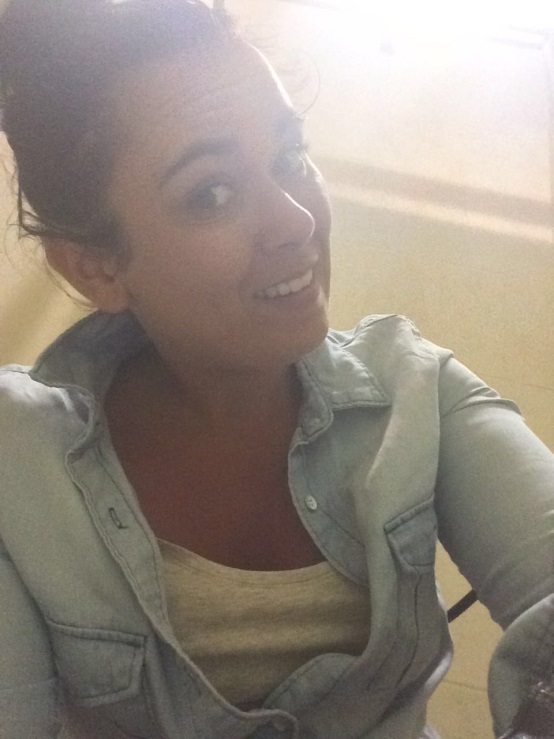 Audrey
Remao
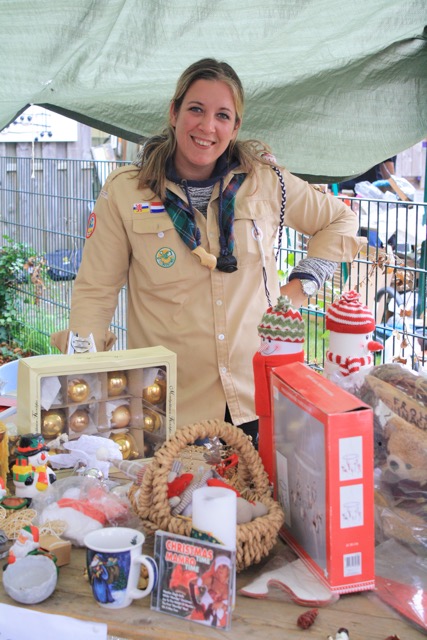 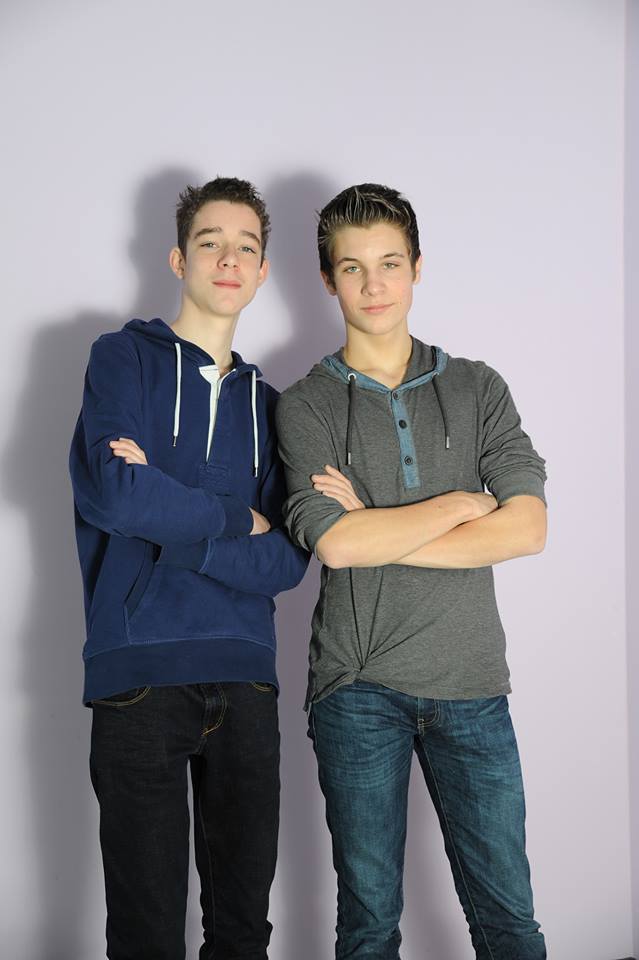 Danielle
Milan
Thuisopdracht
Thuisopdracht:

Bouw een tijdmachine;

Kijk de film ‘Back to the Future 1’;

Toneelstukje.
Tijdmachine
Tijdreizen
Klokjes
Lampjes
Piepjes


Zie website voor alle richtlijnen
Kijk de film
Het toneelstukje
Per patrouille ander decennium;
1 Scoreformulier voor  ouders/staf;
Binnen jouw subkampterrein;
Maak het niet te gemakkelijk!
Zondag
Foerageren/ontbijt
Sport en spel
Lunch
Afbraak
Prijsuitreiking
Sport en Spel
Richard
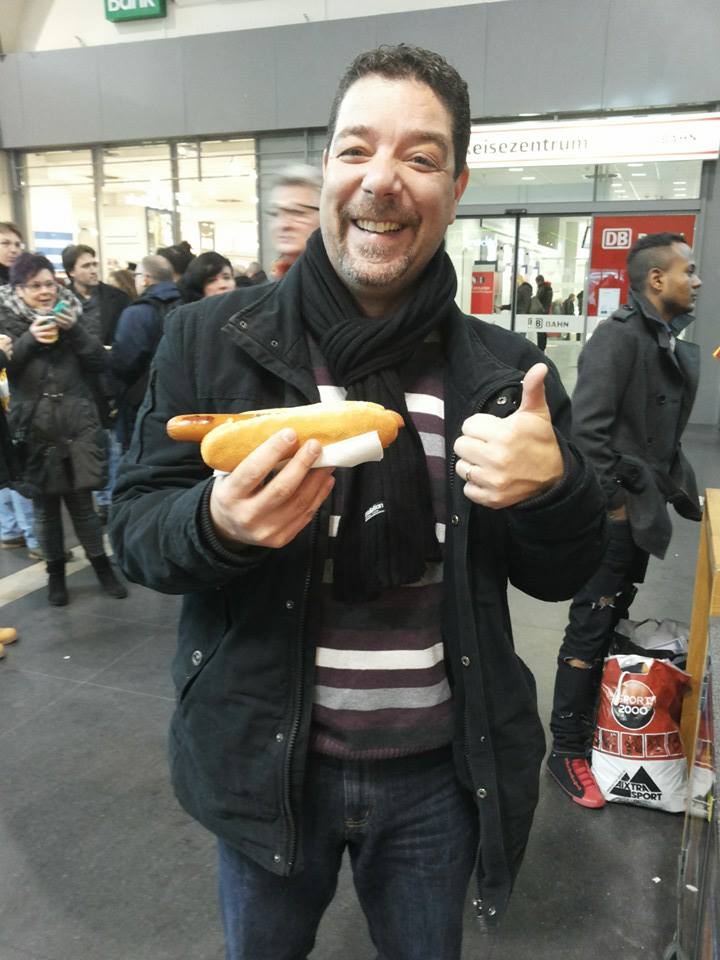 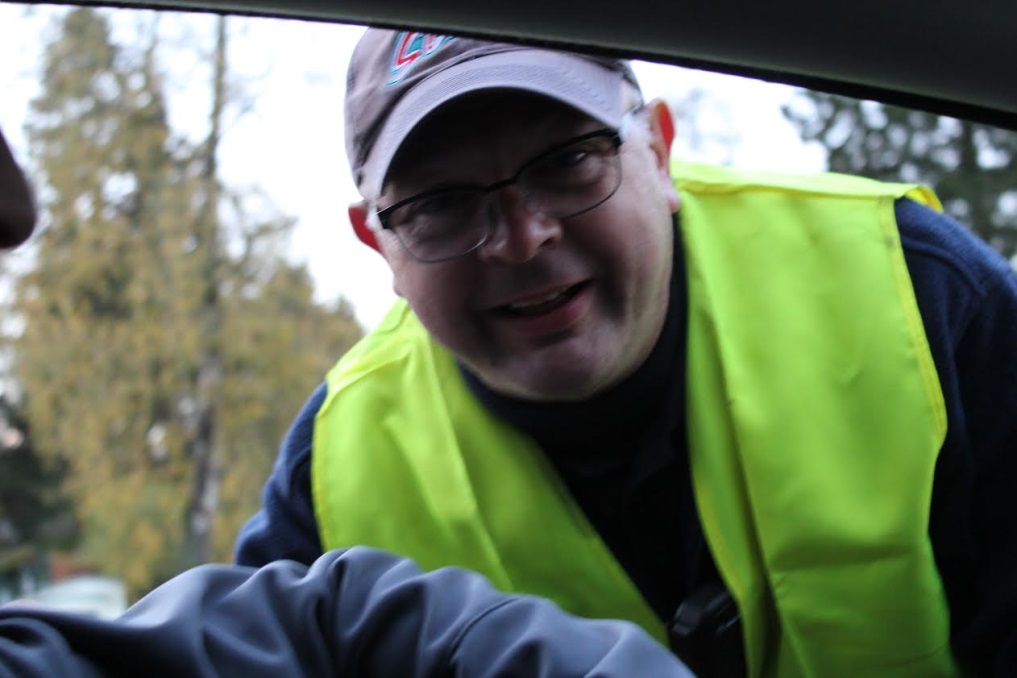 Thom
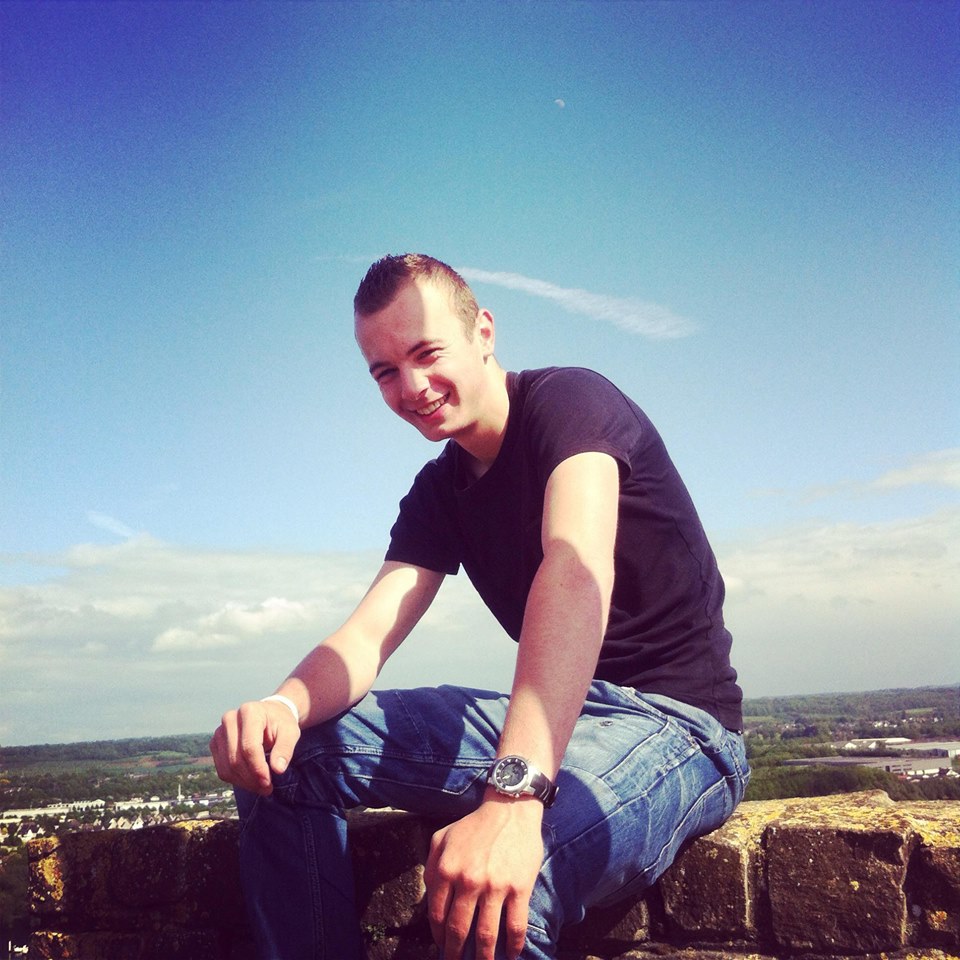 Rudi
Sport en Spel
Uitreiken map met speluitleg tijdens PL raad


Wat neem je mee:
Sportkleding & (sport)schoenen (we gaan rennen!)
Handdoek
De jury
Miranda
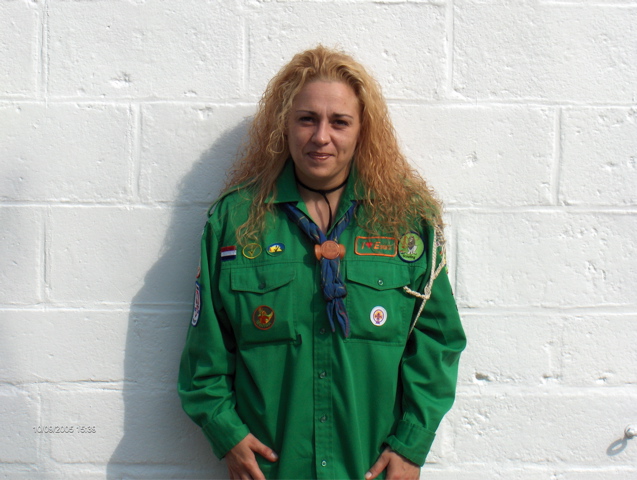 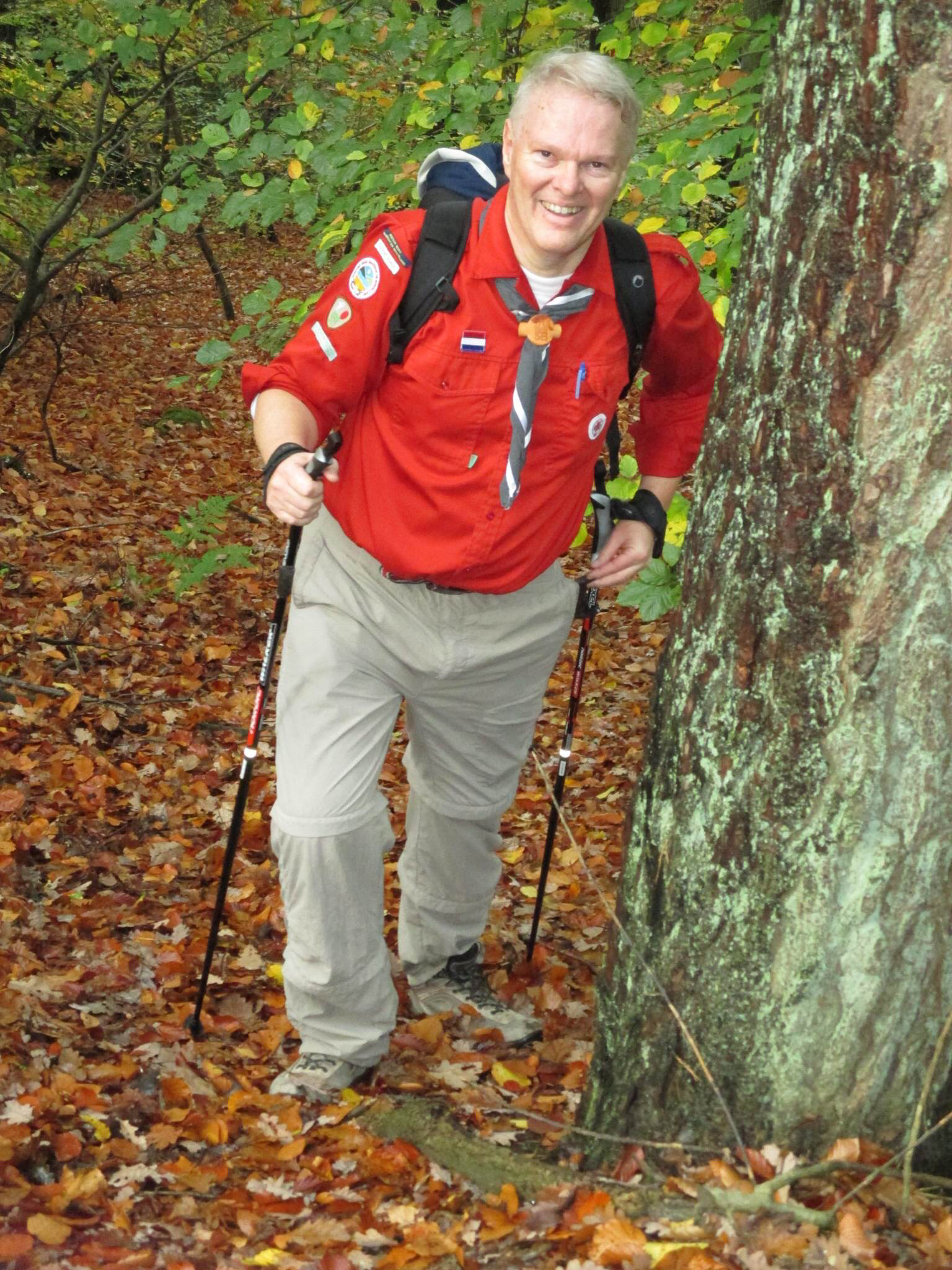 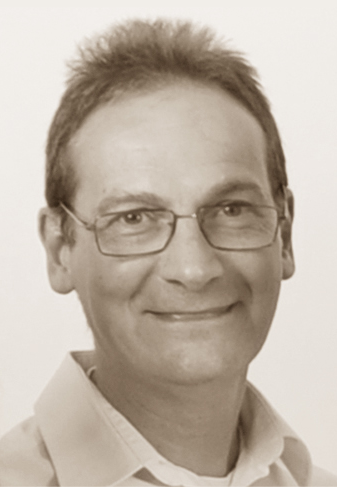 Ben
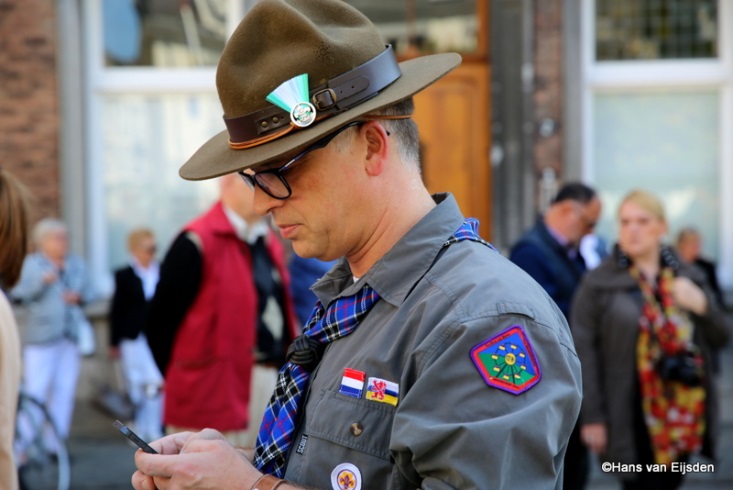 Jan
Erik
De activiteitengebieden
Jurering op basis van de activiteitengebieden van Scouting Nederland
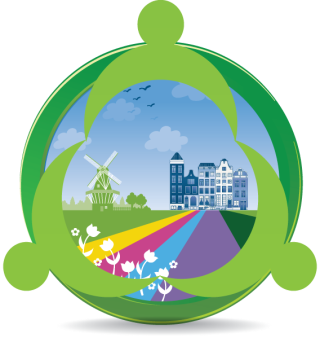 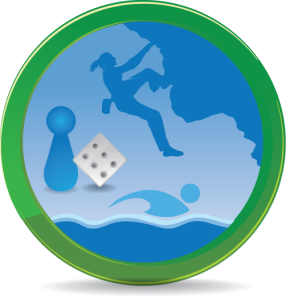 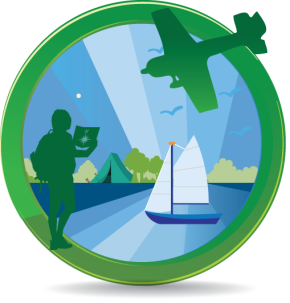 Samenleving
Sport & Spel
Uitdagende Scoutingtechnieken
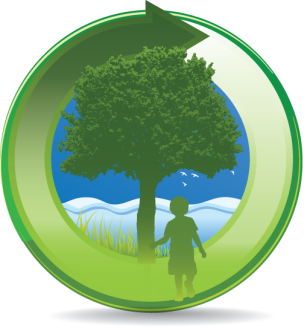 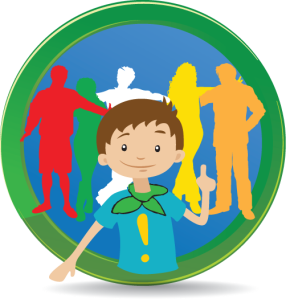 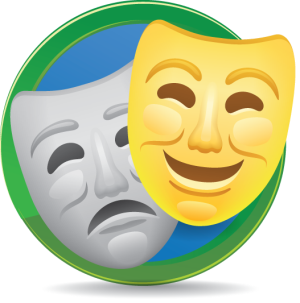 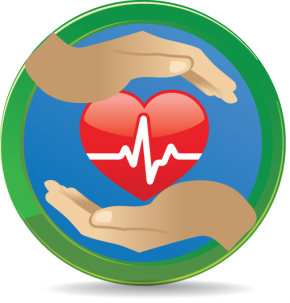 Identiteit
Buitenleven
Expressie
Veilig & Gezond
Beoordeling
Hoe worden jullie beoordeeld?
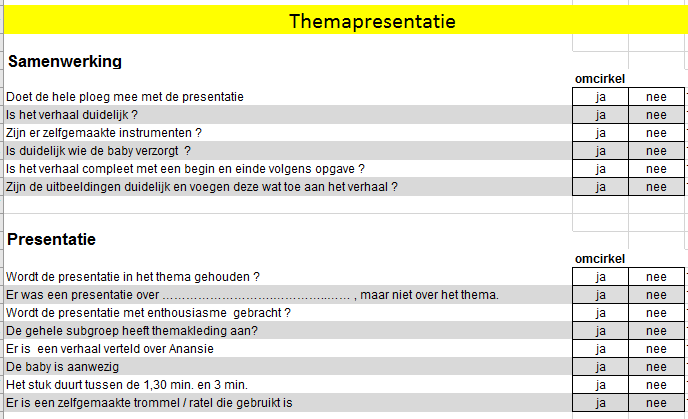 Voorbeeld
Welke prijzen kan je winnen?
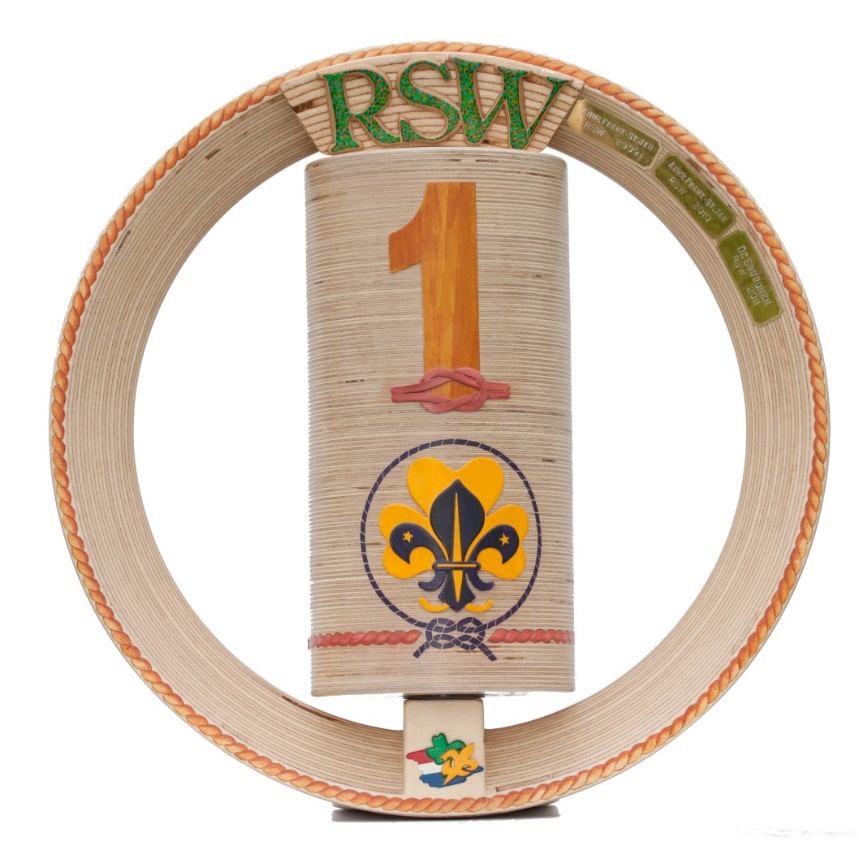 De winnaars van de eerste en tweede prijs gaan naar de LSW
Puntentelling gelijk aan LSW puntentelling
Jury & Puntentelling
Wat krijgen jullie mee naar huis:
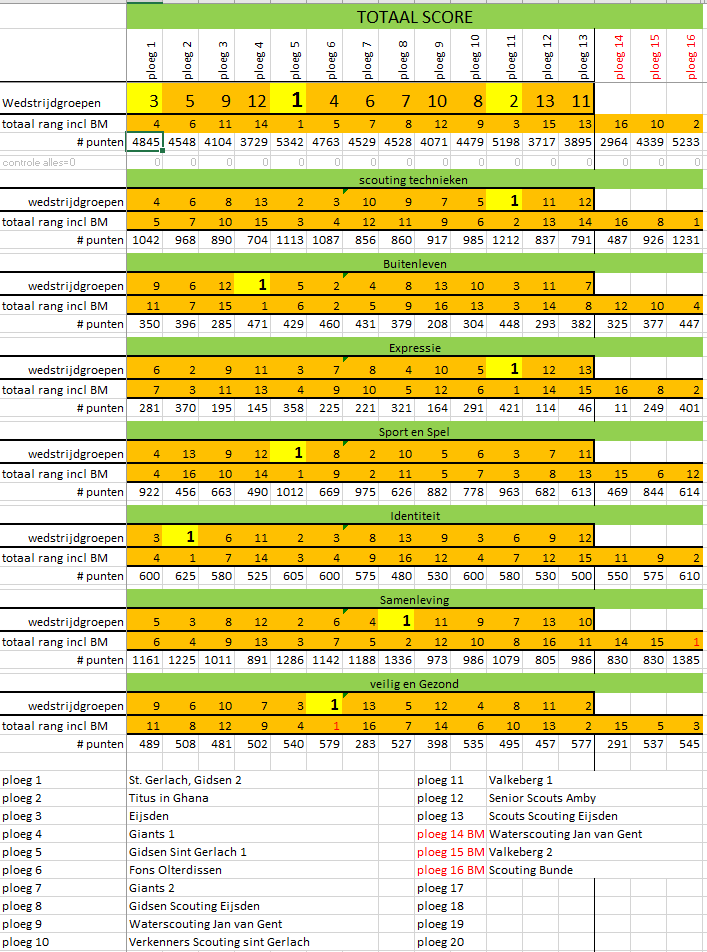 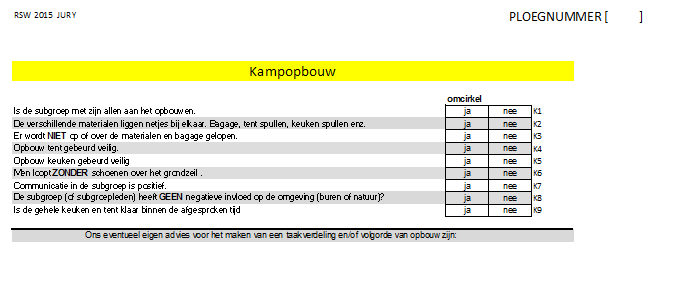 VRAGEN?
???
Informatie
Website: www.regiomaastrichtenmergelland.nl

Facebook:
www.facebook.com/RSWmaas

Mail:
rsw@regiomaastrichtenmergelland.nl